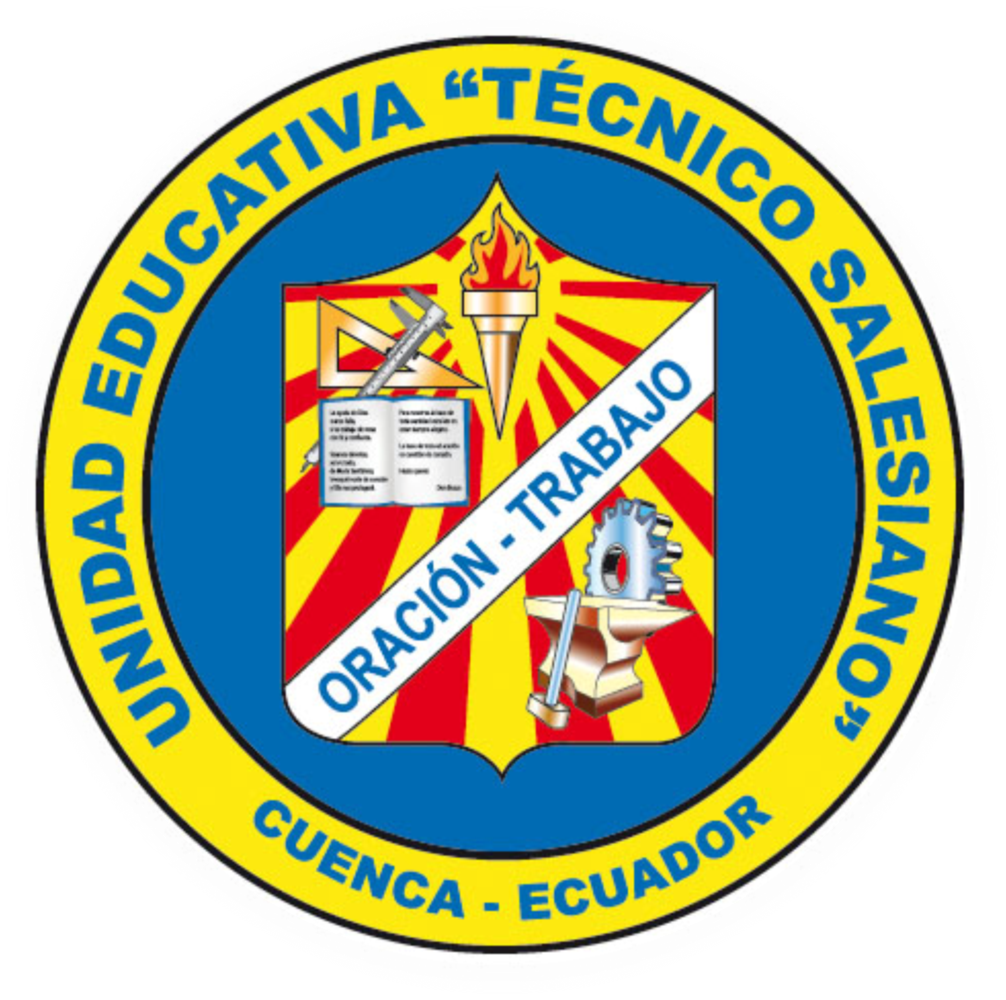 Aulas Virtuales UETS
2021-2022
Aulas Virtuales UETS
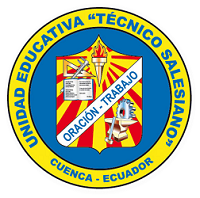 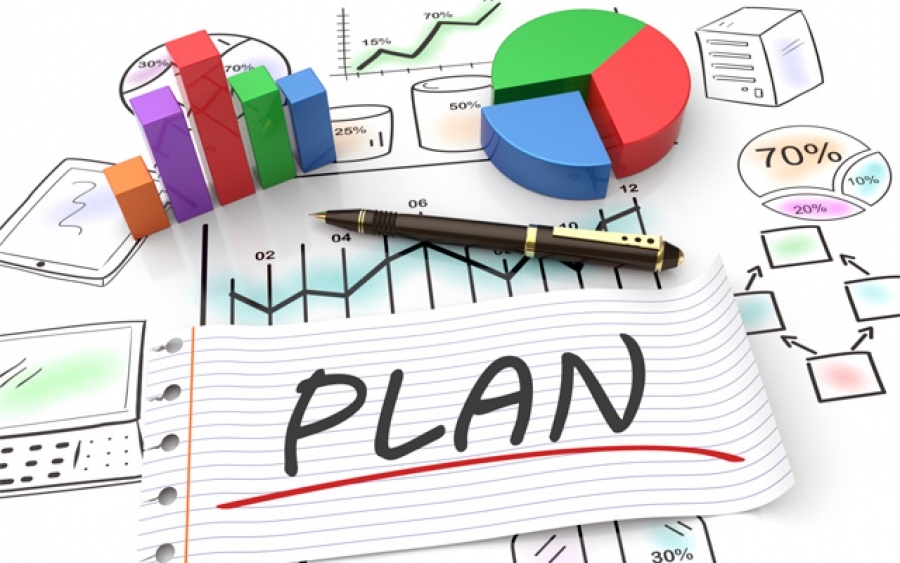 1 Planificación inicio periodo lectivo
Cronograma inicio periodo lectivo
Semanas 3-6: Refuerzo y/o nivelación de lo aprendido el año lectivo anterior
Ver detalle
Semana 2: Diagnóstico de lo aprendido el año lectivo anterior
Ver detalle
Semana 1: Encuentro fraterno de empatía, acogida, motivación y acompañamiento
Ver detalle
Semana 1: Nos volvemos a encontrar
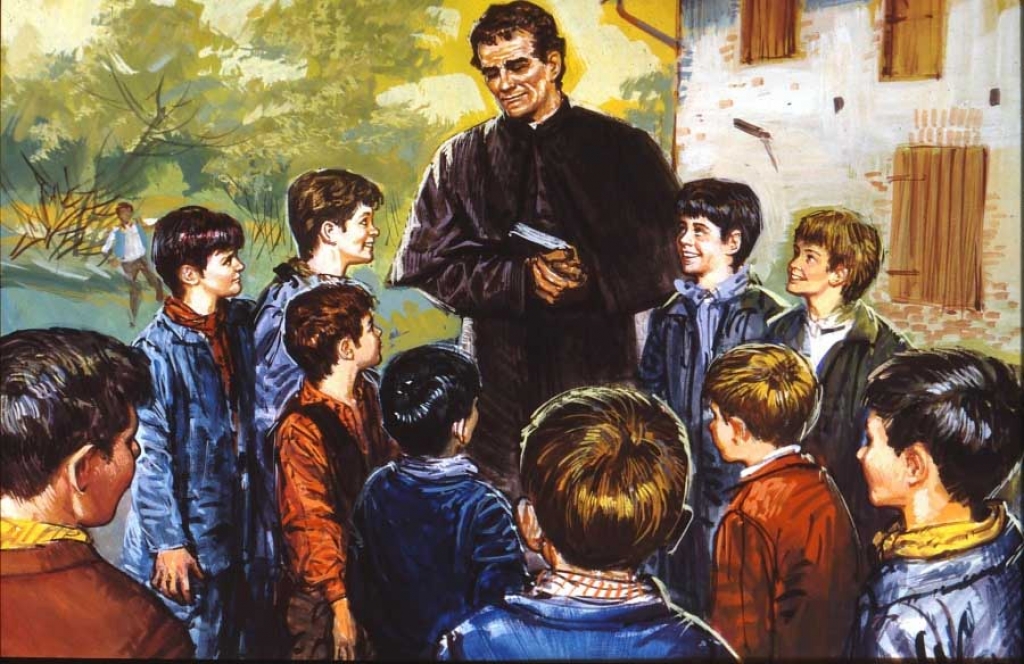 P R O C E S O
Objetivo:
Establecer un entorno seguro y empático para acoger, sostener y acompañar a los estudiantes para hacer frente a las diferentes circunstancias ocasionadas por la emergencia sanitaria.
1. Saludo, bienvenida y oración:
2. Ambientación a través de diferentes tipos de recursos:
Videos, imágenes, noticias, hacer referencia a la situación de la emergencia sanitaria.
3. Socialización experiencias y emociones a través de:
Dinámicas, juegos, ilustraciones, relatos, etc. Identificar los aspectos positivos y negativos derivados de la pandemia.
4. Fortalecer valores como:
Responsabilidad, solidaridad, respeto, tolerancia, honestidad, equidad, etc.  para aprender a vivir en armonía en la Casa común.
5. Conclusiones y compromisos:
Para hacer frente a las circunstancias adversas e ir construyendo los proyectos de vida.
La actividad debe ser diseñada en microárea y los recursos a utilizarse en la ejecución de la misma deben estar disponibles en el aula virtual de la asignatura en el mosaico “Nos volvemos a encontrar”
Semana 2: Recordamos lo aprendido
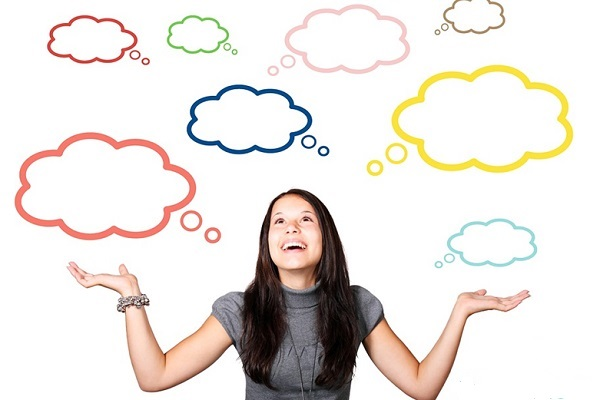 Objetivo: Preparar el ambiente de aprendizaje a través de la revisión de las destrezas o competencias trabajadas el año lectivo anterior.
PROCESO
1. Planificar el diagnóstico de las destrezas/competencias en las asignaturas secuenciadas, a través de dinámicas, juegos, recursos interactivos, actividades varias a través de los cuales se realice un sondeo de los aprendizajes alcanzados por los estudiantes como una fase previa a la etapa de fortalecimiento de los saberes imprescindibles.
2. Colocar el recurso en el Aula Virtual en el mosaico denominado “Recordamos lo aprendido”.

3. El recurso no debe corresponder a un cuestionario de base estructurada
La actividad debe ser diseñada en microárea y los recursos a utilizarse en la ejecución de la misma deben estar disponibles en el aula virtual de la asignatura en el mosaico “Recordamos lo aprendido”
Semana 3 a 6: Preparamos el camino
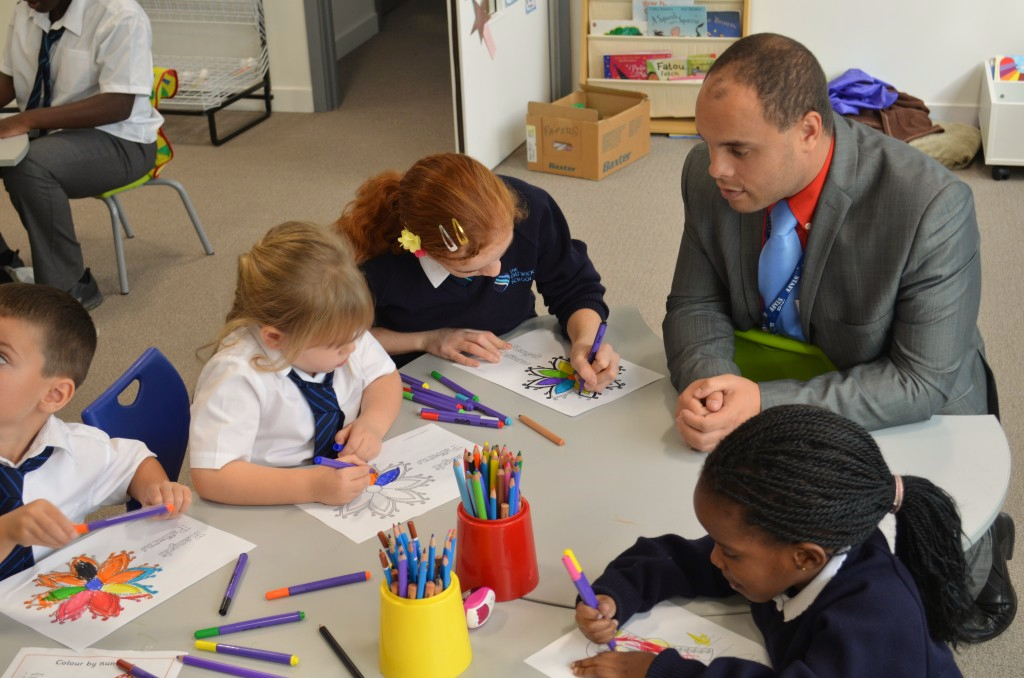 Objetivo: Planificar actividades que permitan recuperar y fortalecer destrezas/competencias imprescindibles como punto de partida del aprendizaje del año escolar en curso.
PROCESO
En microárea los docentes definen las destrezas/competencias imprescindibles que los estudiantes deben alcanzar como punto de partida para el proceso de aprendizaje del año escolar en curso.
Planificar el proceso enseñanza aprendizaje de las destrezas/competencias en el formato respectivo PUD/PUT en el que se detallará la estrategia metodológica, los recursos, la técnica y los instrumentos de evaluación (2 instrumentos)
Organizar los recursos en el Aula Virtual en el mosaico “Preparamos el camino”.
La actividad debe ser diseñada en microárea y los recursos a utilizarse en la ejecución de la misma deben estar disponibles en el aula virtual de la asignatura en el mosaico “Preparamos el camino”
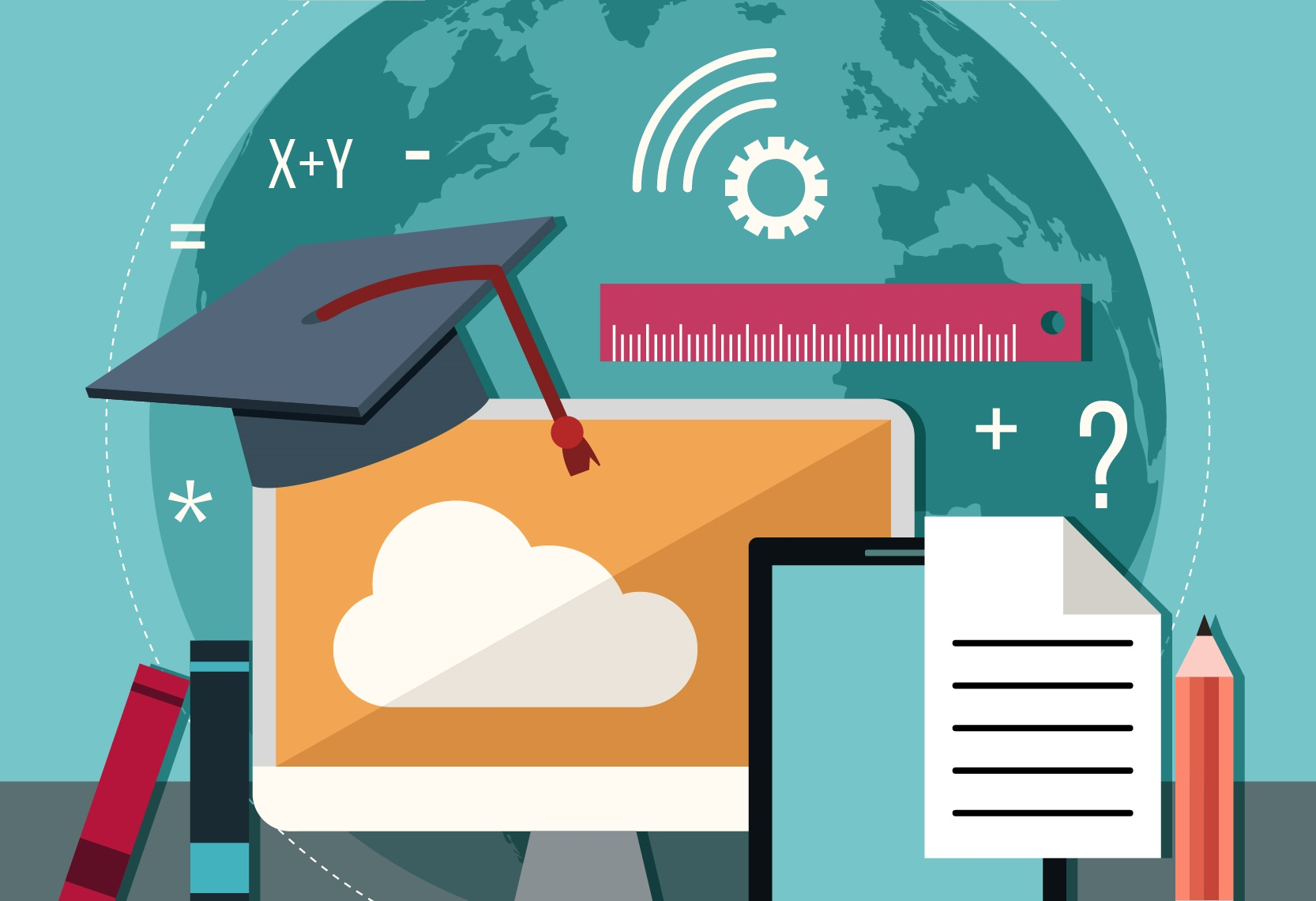 2 Organización del Aula Virtual
Organización del Aula Virtual
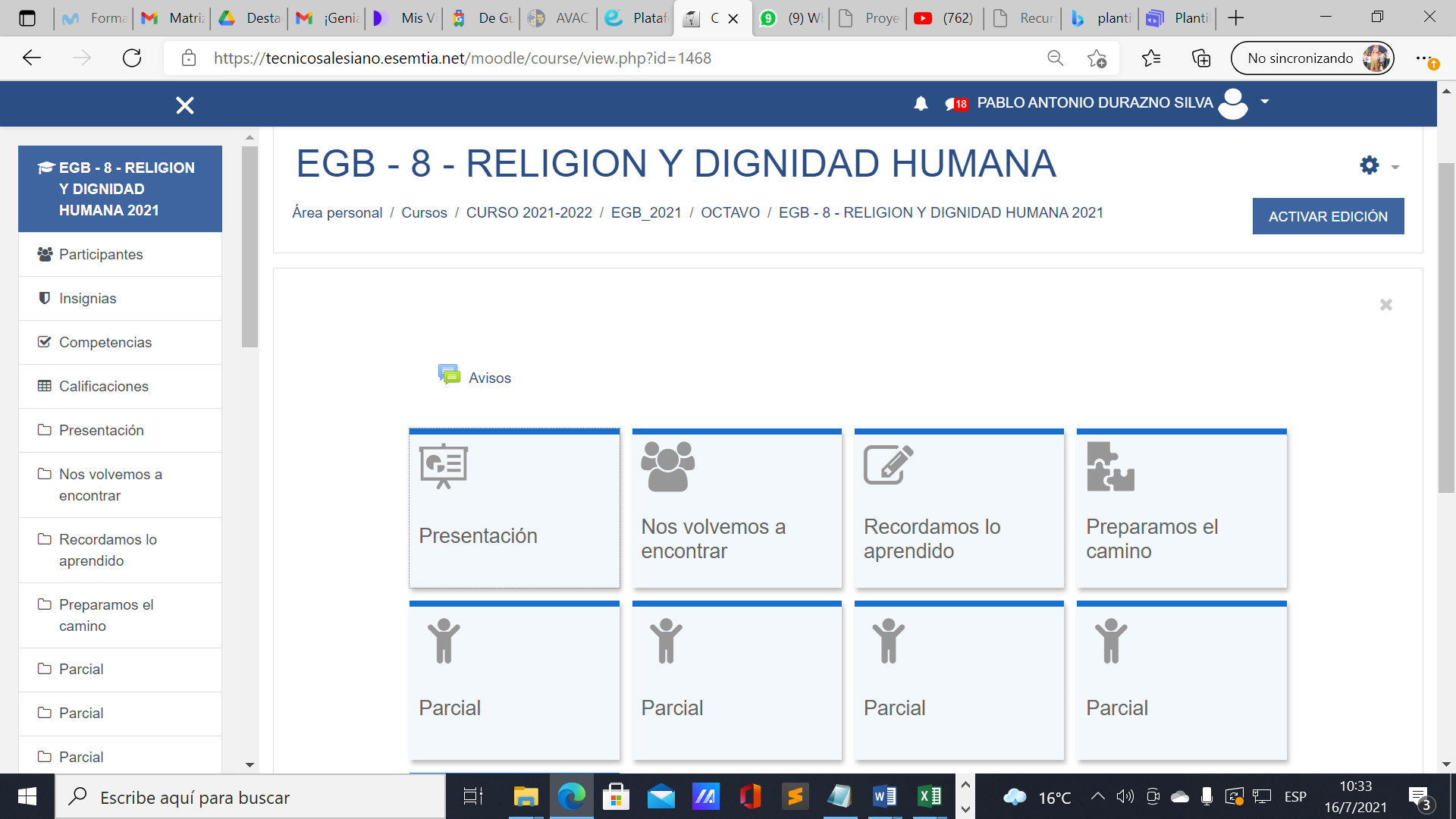 Área Técnica
[1ro BGU – 3ro BGU]
Preparatoria
[1ro EGB]
Tronco común
[2do EGB – 3ro BGU]
Organización del Aula Virtual – Tronco común
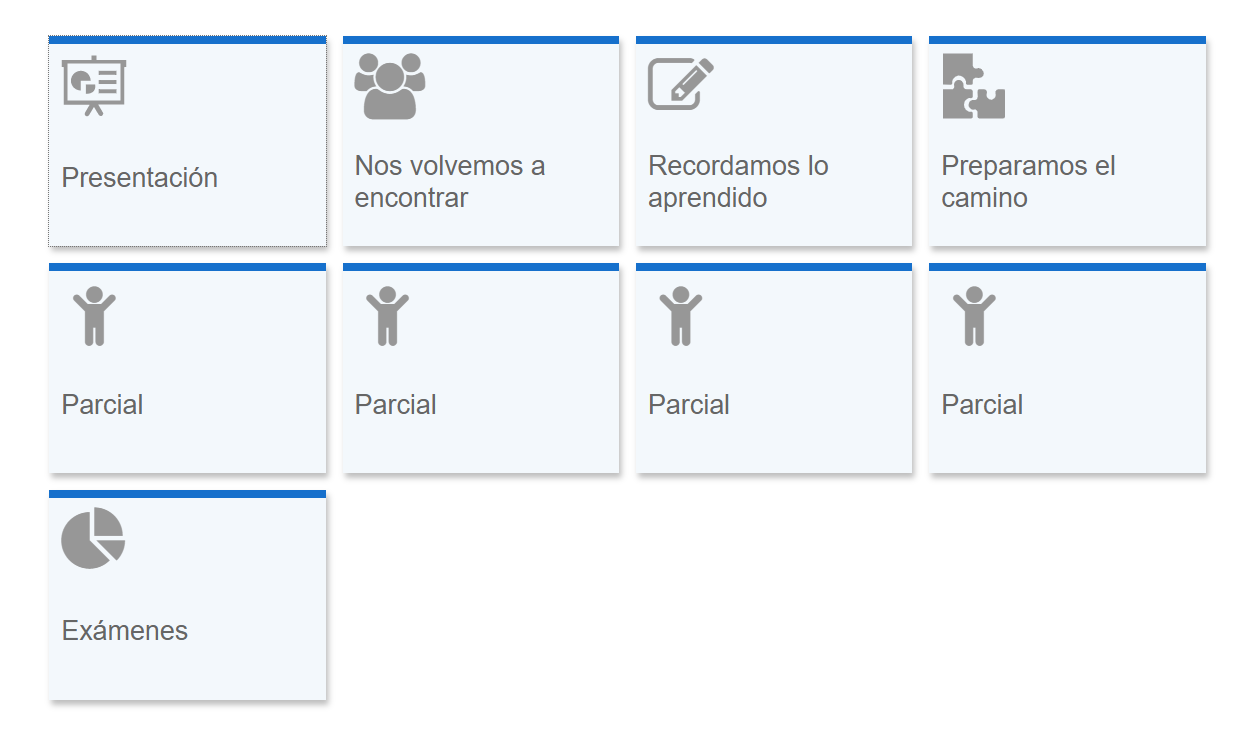 Aplica para:
Matemática
Lengua y Literatura
Ciencias Sociales
Ciencias Naturales
Inglés
Educación Física
Religión
Química/Física
Biología
Asignaturas que planifican por DCD
Presentación + mosaicos para inicio de periodo lectivo + mosaicos por parciales + exámenes
Organización del Aula Virtual – Preparatoria
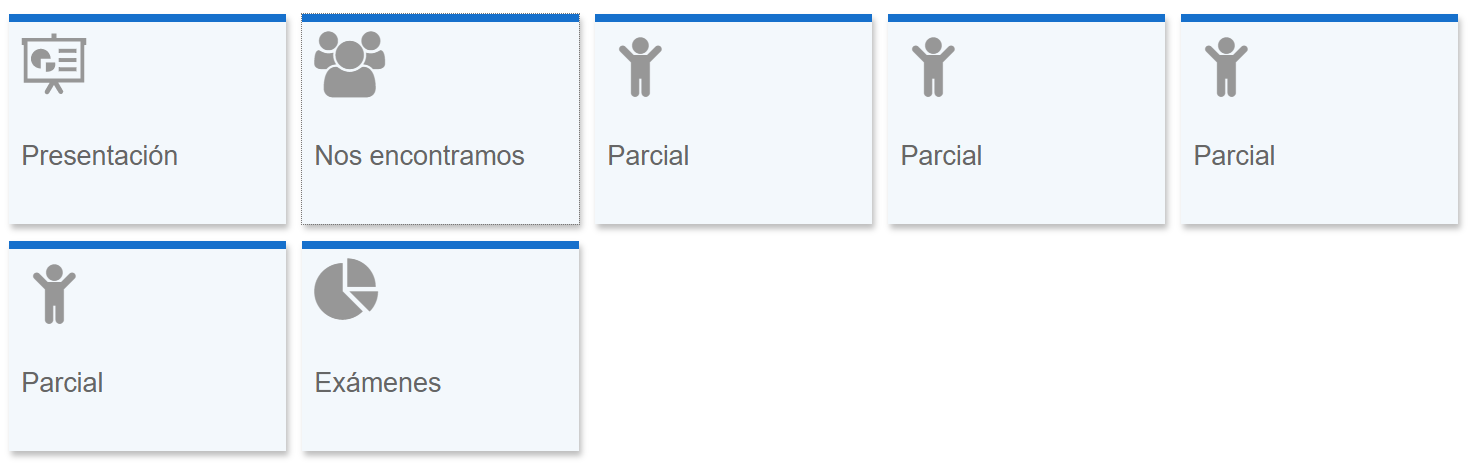 Presentación + mosaico “Nos encontramos” + mosaicos por parciales + exámenes
Aplica para:
Todas los ámbitos de preparatoria
Organización del Aula Virtual – Área Técnica
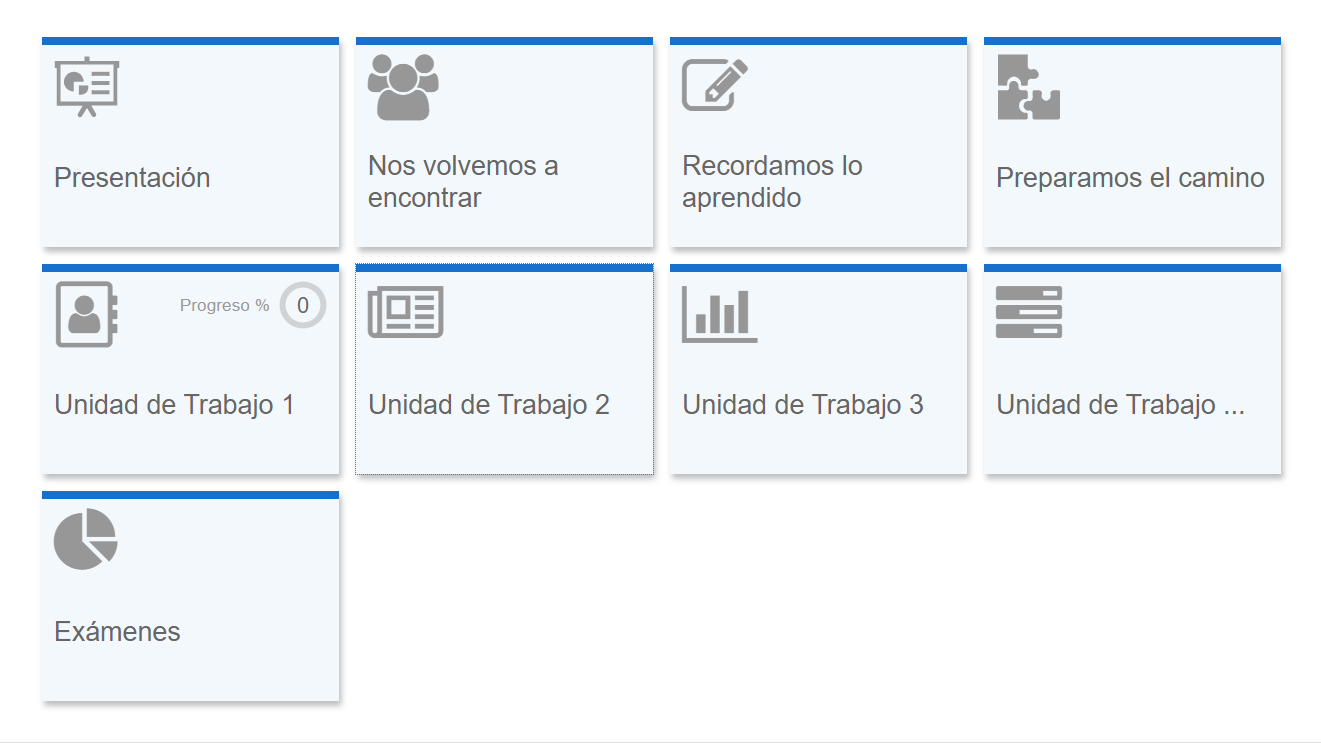 Aplica para:
Módulos Técnico Profesionales
Asignaturas que planifican por Competencias
Presentación + mosaicos para inicio de periodo lectivo + mosaicos por Unidades de Trabajo + exámenes
Organización del Aula Virtual – Excepciones
Aplica para:
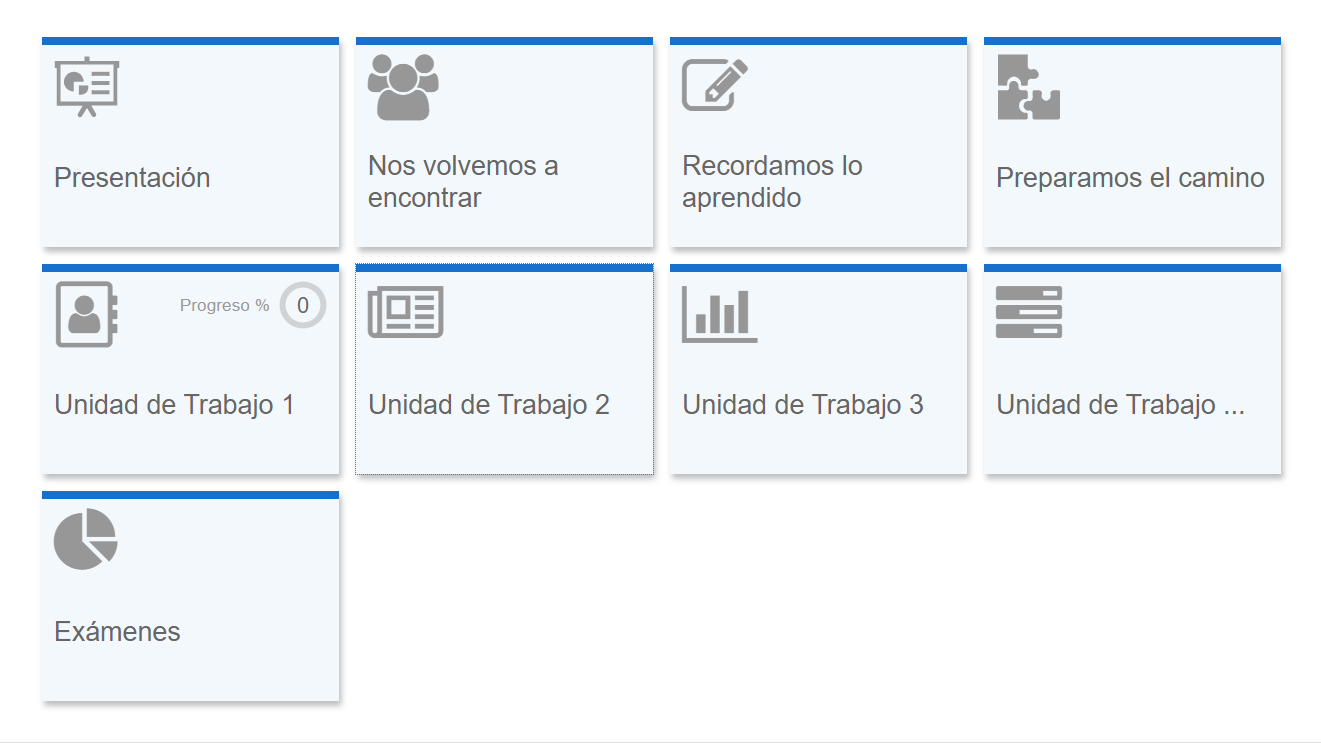 Ámbitos, Asignaturas, Módulos Técnico Profesionales que no sean secuenciadas
Asignaturas/MTP que sean de medio año
Se debe eliminar el mosaico “Preparamos el camino”
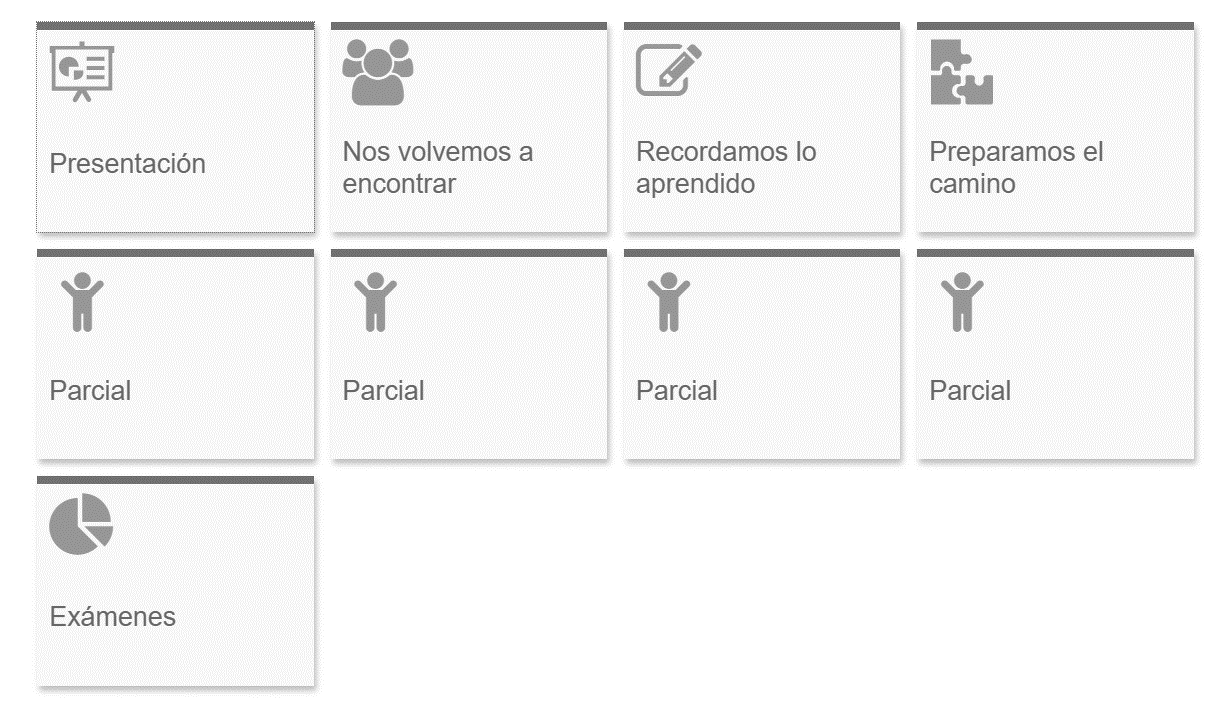 3 Contenido de los mosaicos
Mosaico “Presentación”
Contenido
Presentación de la materia/módulo
Logotipo del área y nombre de la materia/módulo
Objetivos
Docentes
Horario de clases y tutorías
Documentos de planificación
PUD/PUT/PEA
Dosificación
PCA
Adaptaciones (recurso oculto)
Adaptaciones curriculares
Normativa
Normativa Encuentros Virtuales
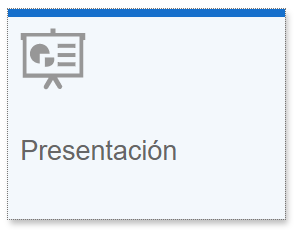 Mosaico “Presentación”
Tipos de recurso
Presentación de la materia
Recurso etiqueta sin restricciones
Incrustar HTML
Presentación desarrollada en “slides de google” o “PowerPoint 365” online
 Tamaño: 960 x 569
Documentos de planificación
Recurso carpeta
Adaptaciones curriculares
Recurso carpeta
Normativa
Recurso carpeta
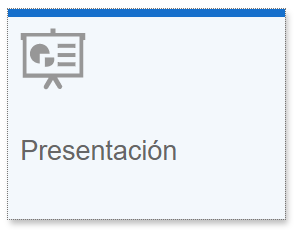 Mosaico “Nos volvemos a encontrar”
Contenido y Tipo de recurso
Contenido
Video de bienvenida institucional
Dos recursos relacionados con la actividad a desarrollar
Tipo de recurso
Video de bienvenida institucional
Recuso etiqueta con link a video de YouTube
Guía del proceso de la actividad 
Actividad a desarrollar
Cualquiera de los siguientes recursos
Paquete de contenidos Exelearning
Página Web de Moodle
Libro de Moodle
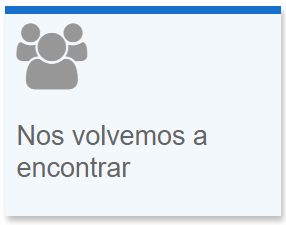 Mosaico “Recordamos lo aprendido”
Contenido y Tipo de recurso
Contenido
Dos recursos relacionados a la actividad a desarrollar
Tipo de recurso
Guía del proceso de la actividad
Actividad a desarrollar
Cualquiera de los siguientes recursos
Paquete de contenidos ExeLearning
Mentimeter
Kahoot
Quizizz
Socrative
ED Puzzle, etc.
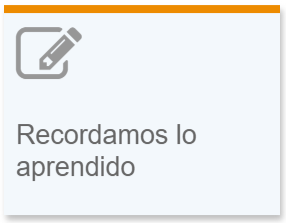 Mosaico “Preparamos el camino”
Contenido y Tipo de recurso
Contenido
Etiqueta para separar recursos
Actividad de aprendizaje (Área Técnica)
Bloques curriculares (Lengua y Literatura, Educación Física, etc.)
Unidades didácticas (Tronco común, etc.)
Recursos con material de refuerzo/nivelación
Basados en resultados del diagnóstico
Recursos para recepción de tareas/insumos
2 insumos
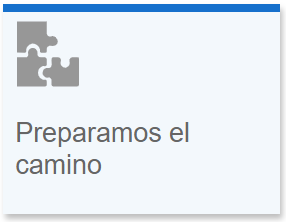 Mosaico “Preparamos el camino”
Contenido y Tipo de recurso
Tipo de recurso
Etiqueta para separar recursos
Recurso etiqueta, copiar el código HTML de los mosaicos UT/Parcial y cambiar el texto
Recursos con material de refuerzo/nivelación
Paquete de contenidos ExeLearning o Libro de Moodle
La estructura del paquete de contenido se describe en la sección siguiente (4. Actividades y Recursos)
Recursos para recepción de tareas/insumos
Recurso tarea
Configurar excepciones por paralelo
Incluir obligatoriamente la rúbrica
Nombre estándar: PC - Insumo #: Nombre insumo
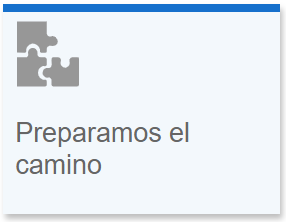 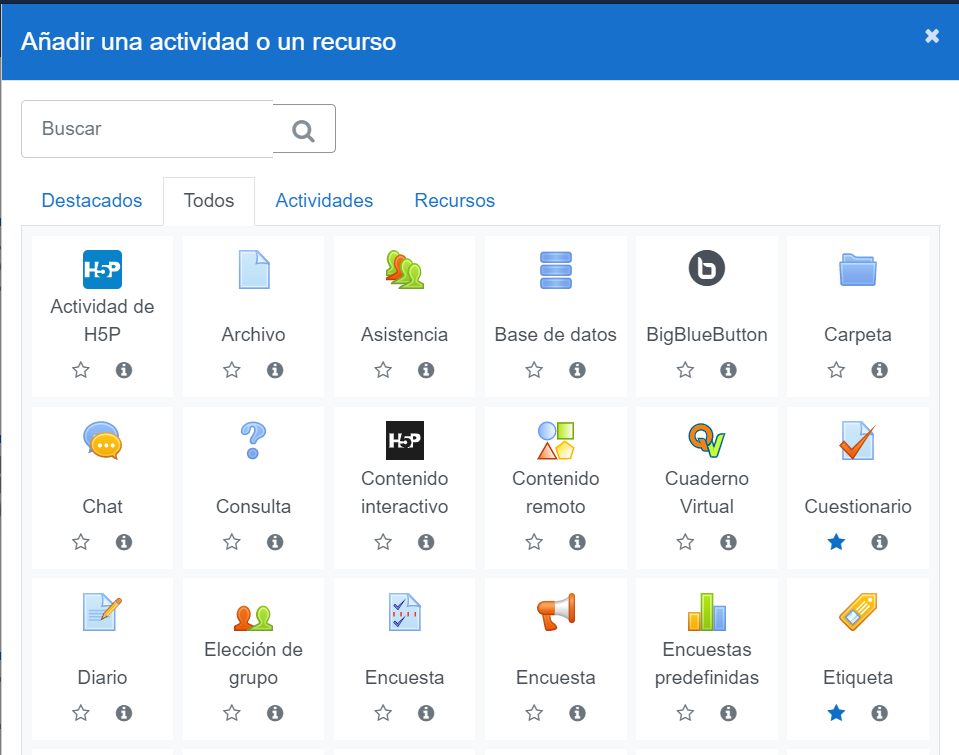 4 Actividades y Recursos
Contenido de los Mosaicos PC, UT, Parcial
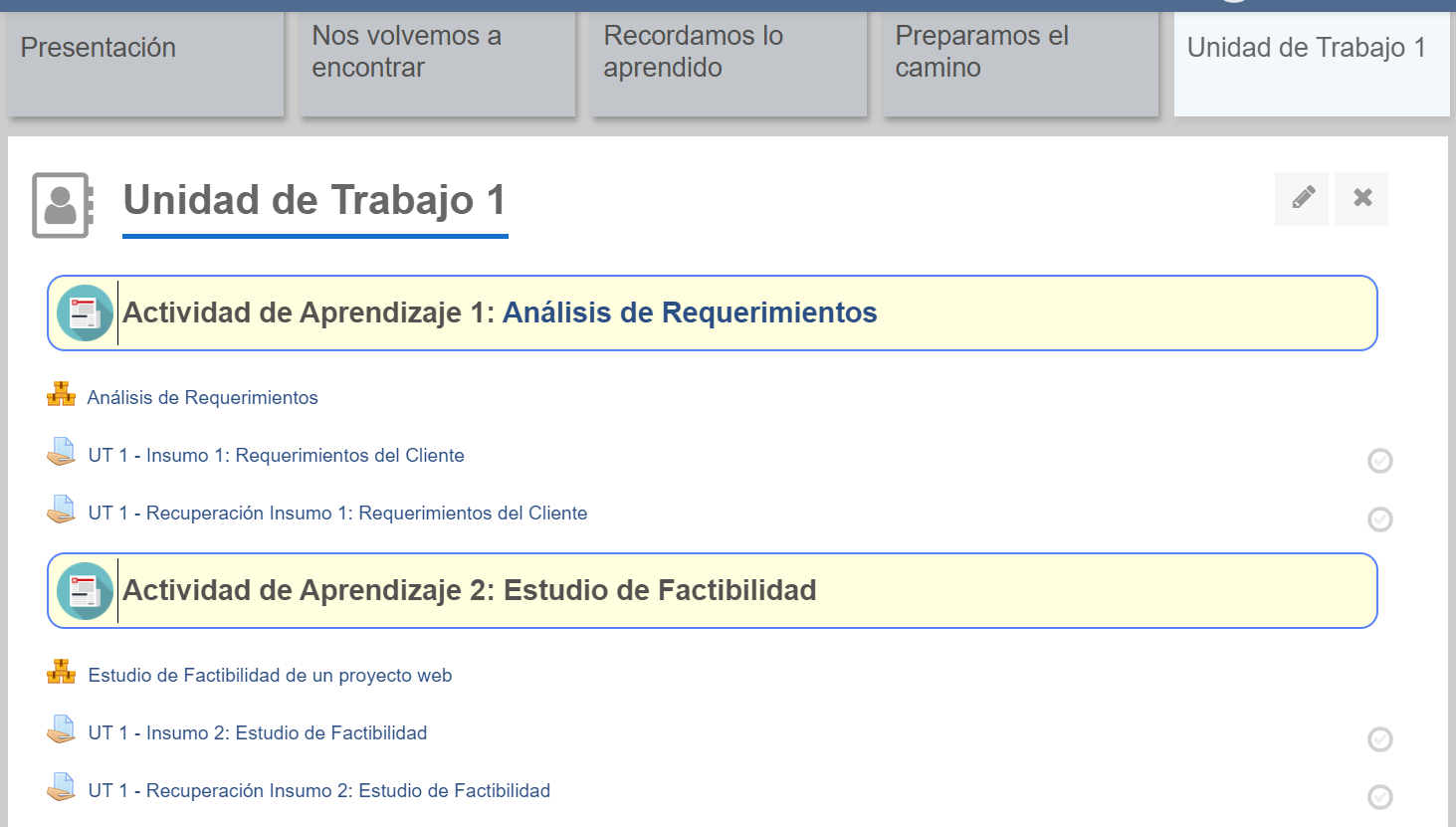 Etiquetas para dividir recursos
Paquete de contenidos para recursos teóricos
Actividades para la evaluación
Características de los recursos
Características de los recursos
Características de los recursos
ExeLearning
Estructura del paquete de contenido
Estilo
Se utiliza el mismo estilo por cada área o microárea
Estructura
El recurso debe responder (adaptado a la edad de los estudiantes) a:
Ciclo del aprendizaje
Estilos de aprendizaje
Metodologías activas
Neuroeducación
Ejemplos:
Recursos | Cedec (intef.es)
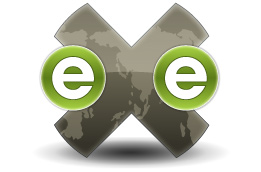 Características de los recursos